Левша-человек предпочтительно пользующийся левой рукой. Среди людей левши составляют 15%, то  есть левшой является каждый 7-ой человек
Кто такой левша
С давних времен к  «леворуким»  было негативное отношение. Например в мусульманских странах нельзя дарить подарки левой рукой , здороваться или подавать пищу. Во все времена к левшам относились неоднозначно. Это считали одним из признаков ведьм и колдунов, дефектом . Их били, клеймили. Причем такое  отношение наблюдается не только в  религиозных традициях разных странах, но в сказках , в быту.
ОТНОШЕНИЕ К ЛЕВШАМ
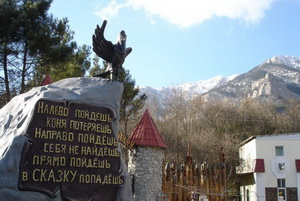 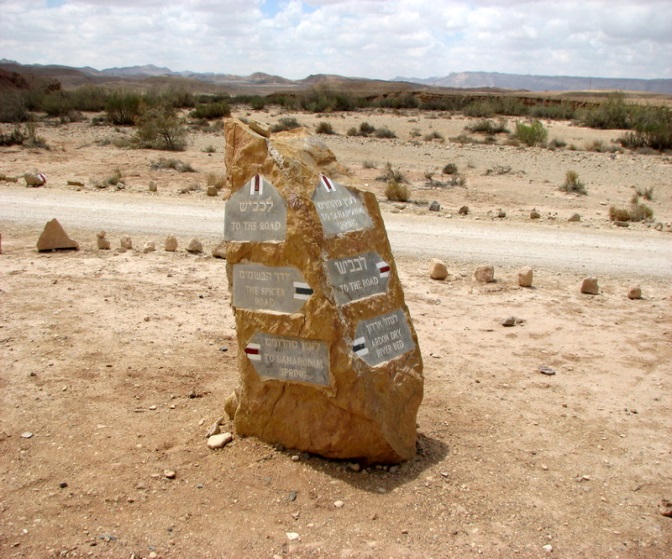 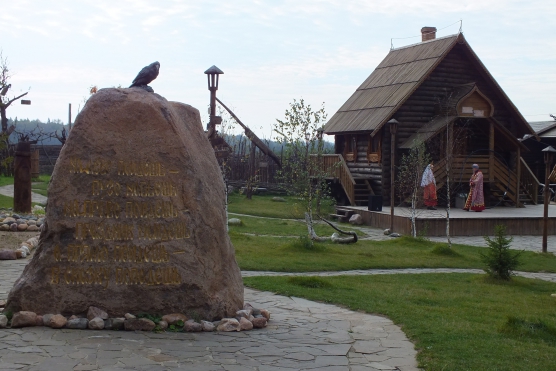 Помните русские сказки : «Направо пойдешь- счастье  обретешь, налево пойдешь- несчастье обретешь.»  А  в последнее время слово « левое » имеет  значение некачественного товара.
Возможно поэтому считают что детки- левши  нуждаются в особом внимании . Сегодня  к людям с доминирующей левой рукой относятся спокойно и более того считается,  что они предрасположены к творчеству и музыке.
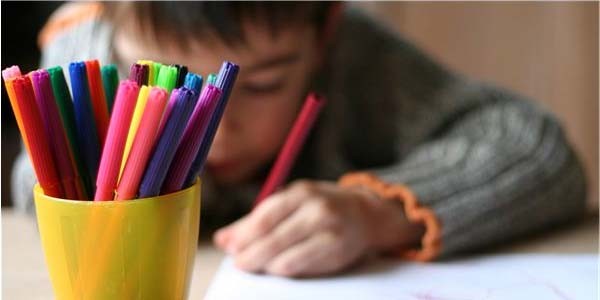 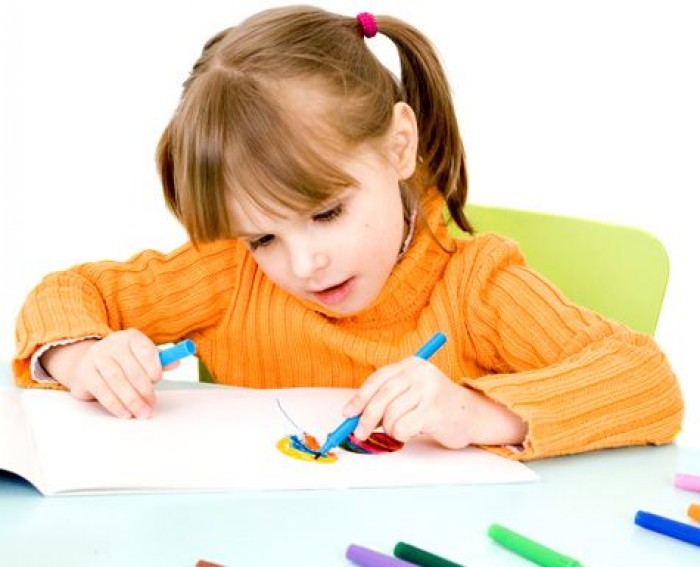 Отношение к детям
ВСЕГО-197человек
ЛЕВШИ-18 человек
Школа интернат 33 2015 -2016